Amortización
La amortización es el proceso de pagar una deuda a través de pagos periódicos, que incluyen tanto el capital como los intereses. Este proceso es esencial para entender cómo se reduce el saldo de una deuda a lo largo del tiempo.
Cálculo del Saldo Insoluto y Reconstrucción de la Tabla
El saldo insoluto es el monto restante de la deuda después de realizar ciertos pagos. Para calcularlo, se debe restar el capital amortizado del capital original.
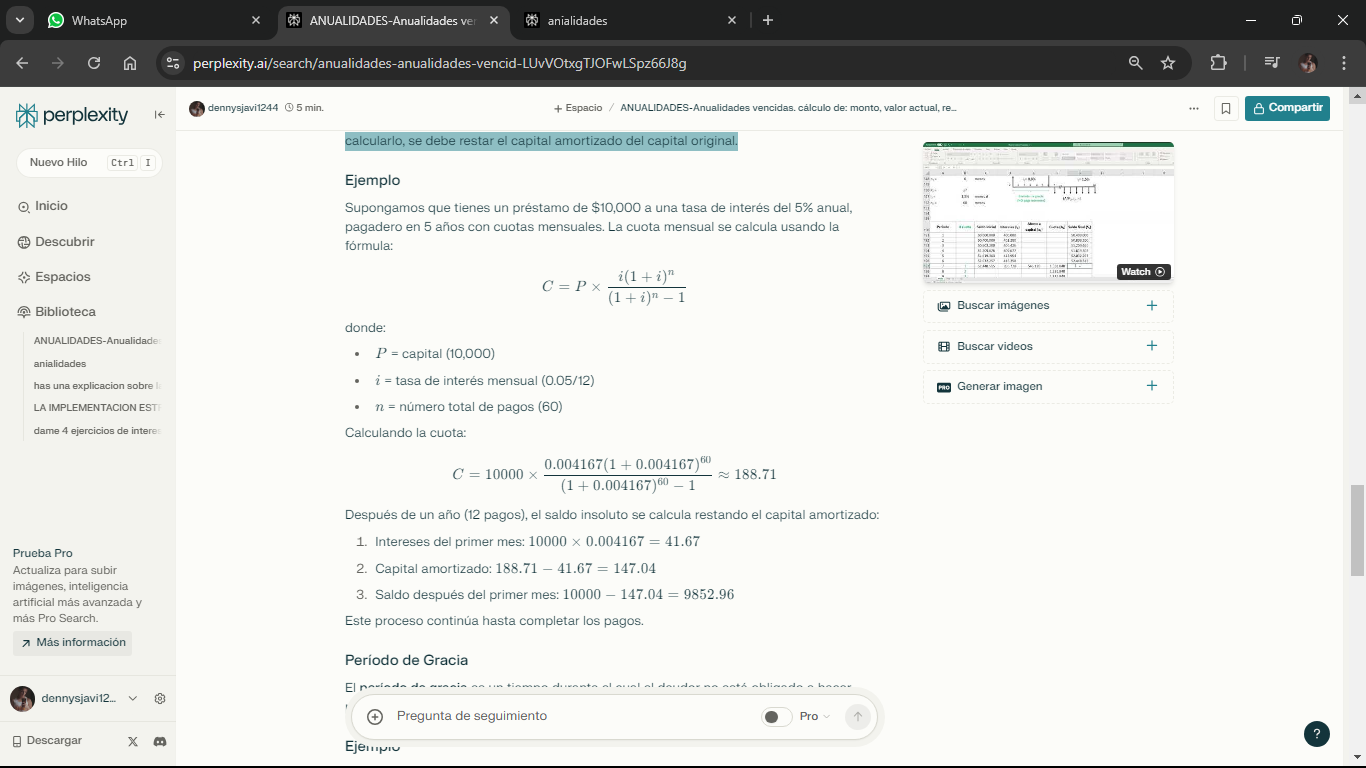 29/7/20XX
Orientación de empleados
2
Período de Gracia
Período de Gracia
El período de gracia es un tiempo durante el cual el deudor no está obligado a hacer pagos, aunque los intereses pueden seguir acumulándose.
Ejemplo
Si un préstamo tiene un período de gracia de 6 meses y se acumulan intereses, al final del período el saldo será mayor debido a los intereses acumulados.
Derechos del Acreedor y del Deudor
Derechos del Acreedor: Recibir pagos puntuales, cobrar intereses sobre la deuda, y tomar acciones legales en caso de incumplimiento.
Derechos del Deudor: Recibir información clara sobre la deuda, realizar
29/7/20XX
Orientación de empleados
3
Amortización con Reajuste de Tasa de Interés
Amortización con Reajuste de Tasa de Interés
Cuando hay un reajuste en la tasa de interés, las cuotas pueden cambiar dependiendo si se mantiene el plazo o no.

Cálculo de la Renta
Si la tasa cambia, puedes recalcular la renta usando la nueva tasa en la misma fórmula mencionada anteriormente.
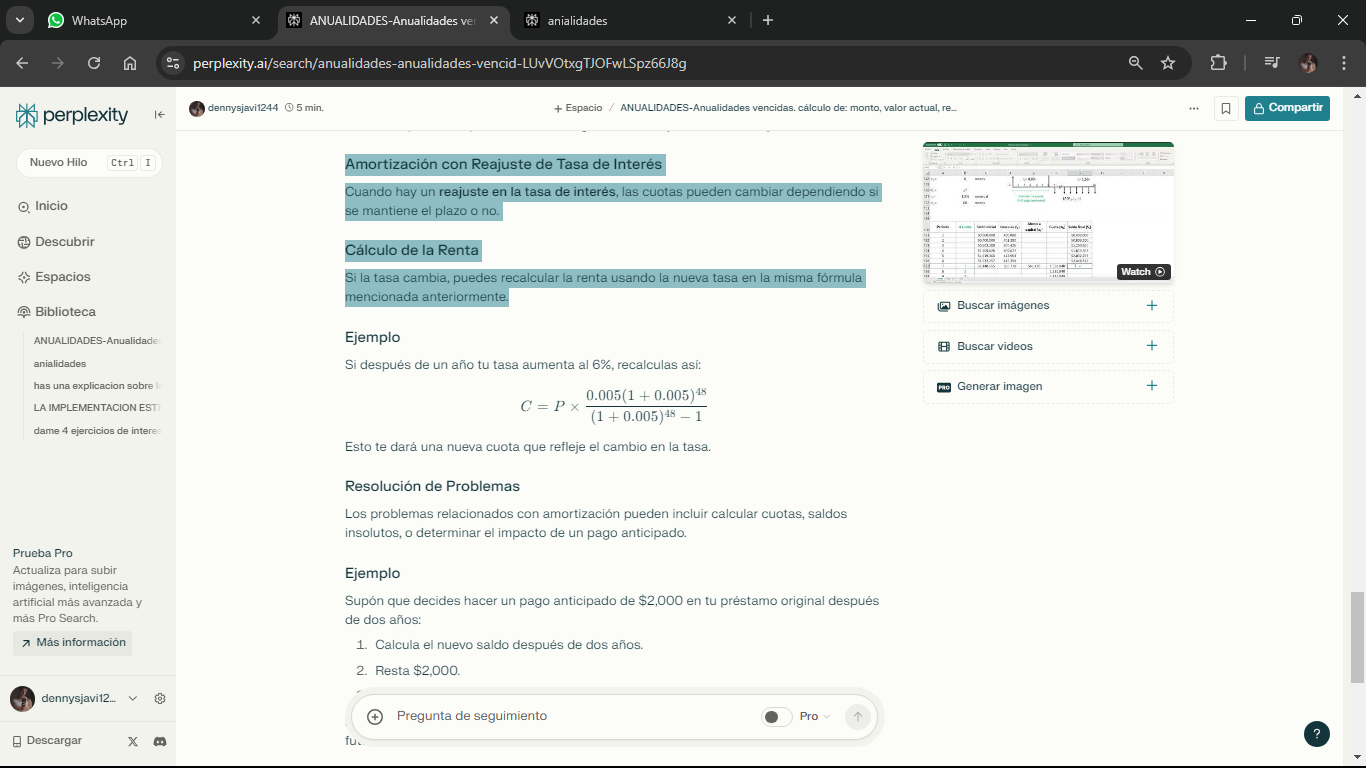 29/7/20XX
Orientación de empleados
4
Ventajas
Resolución de Problemas
Los problemas relacionados con amortización pueden incluir calcular cuotas, saldos insolutos, o determinar el impacto de un pago anticipado.
Ejemplo
Supón que decides hacer un pago anticipado de $2,000 en tu préstamo original después de dos años:
Calcula el nuevo saldo después de dos años.
Resta $2,000.
Recalcula las cuotas restantes basándote en el nuevo saldo y el plazo restante.
Este enfoque permite entender cómo cada acción afecta tu deuda total y los pagos futuros.
29/7/20XX
Orientación de empleados
5